숭실대학교
숭실대학교
이 곳에 부제목을 적습니다.
2019-11-24
1
카테고리1
자세한 설명을 적습니다.
목차
카테고리1
자세한 설명을 적습니다.
카테고리1
자세한 설명을 적습니다.
카테고리1
자세한 설명을 적습니다.
1 STAGE
이 곳에 세부설명을 적습니다.
숭실대학교
4
이 곳에 제목을 적습니다.
이 곳에 설명을 적습니다.
2019-11-24
이 곳에 제목을 적습니다.
이곳에 설명을 적습니다.
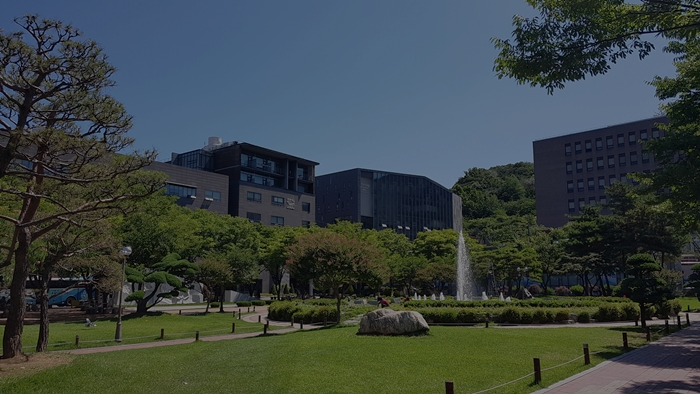 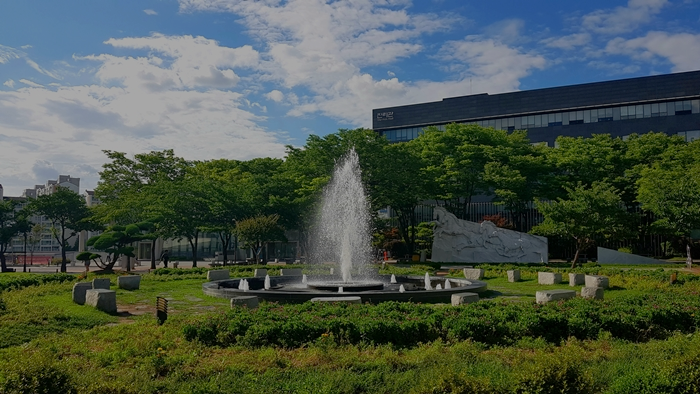 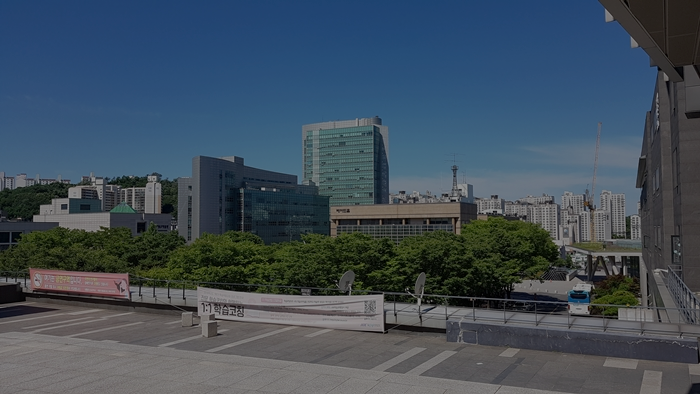 1
설명을 적습니다.
2
설명을 적습니다.
3
설명을 적습니다.
자세한 설명 자세한 설명 자세한 설명 자세한 설명 자세한 설명 자세한 설명 자세한 설명 자세한 설명 자세한 설명 자세한 설명 자세한 설명
자세한 설명 자세한 설명 자세한 설명 자세한 설명 자세한 설명 자세한 설명 자세한 설명 자세한 설명 자세한 설명 자세한 설명 자세한 설명
자세한 설명 자세한 설명 자세한 설명 자세한 설명 자세한 설명 자세한 설명 자세한 설명 자세한 설명 자세한 설명 자세한 설명 자세한 설명
숭실대학교
6
제목
설명1

이 곳에 부가 설명을 적습니다.
설명2

이 곳에 부가 설명을 적습니다.
설명3

이 곳에 부가 설명을 적습니다.
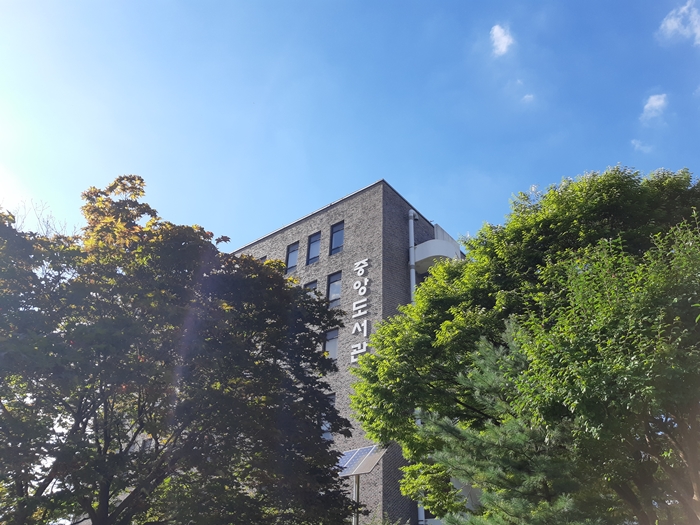 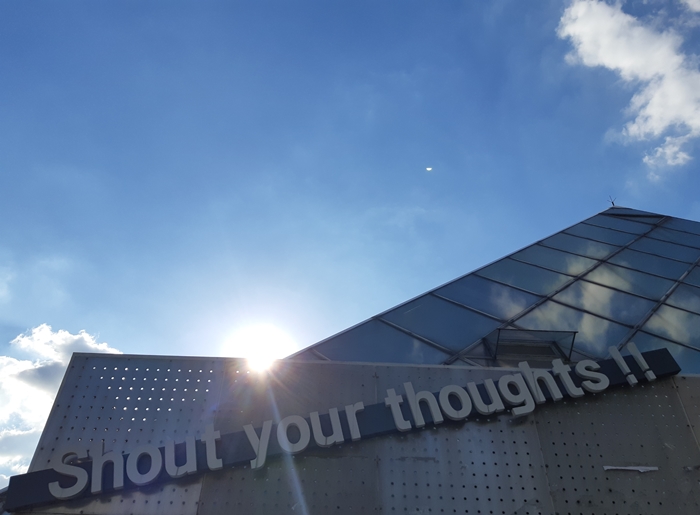 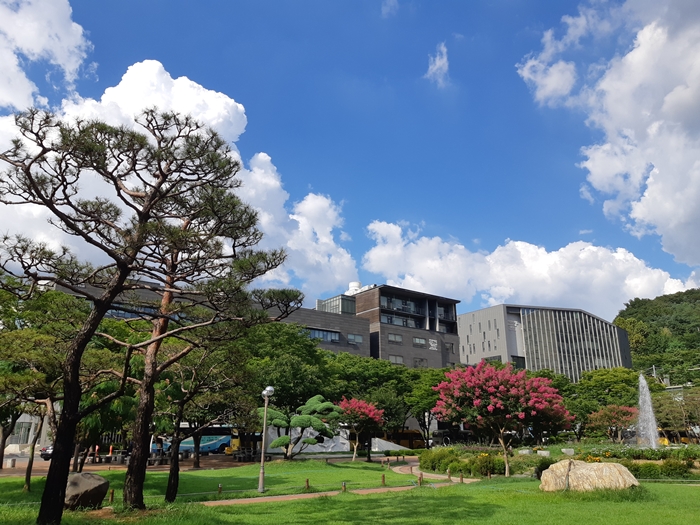 팀원
20180000 김숭실
20190000 이숭실
20160000 박숭실
20170000 최숭실